4° trimestre 2021
Lição 06
De acordo com o Texto-Chave, com que  palavras Jesus terminou Sua oração?
“Afasta de Mim este cálice!”
“Proteja os Meus seguidores”
“Que o Espírito venha sobre eles”
“Não seja feito o que Eu quero, e
sim o que Tu queres”
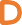 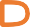 Que discípulo Jesus chamou pelo nome  quando viu que os outros também estavam  dormindo?
Pedro
Tiago
João
André
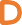 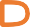 Como foi identificado o anjo que veio para  ficar ao lado de Cristo no Getsêmani?
Aquele que ocupou a posição da  qual Satanás caiu
O mais poderoso ser do reino do Céu
O terceiro anjo
O general dos exércitos celestiais
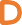 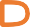 “Cálice” é uma metáfora bíblica que pode ser
aplicada a quê?
Agonia profunda
Experiências da vida
Taça de tentações
Dependência do Espírito
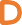 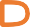 Qual o tema dos Versos de Impacto desta  semana?
Submissão à vontade de Deus
Busca por santidade
Amor ao próximo
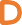 Paciência na provação
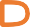 Na seção “Com Outros Olhos”, Thomas  Bernard disse que nossa noção de pecado é  proporcional a quê?
Ao tamanho do perdão divino
À busca pela independência
Ao senso de nossa gratidão
À nossa proximidade de Deus
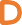 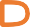 Por que Jesus ficou calado enquanto Se dirigia  ao Jardim do Getsêmani?
Ele temia ficar para sempre  separado do amor do Pai
Ele estava observando os discípulos
Ele pensou na destruição da
nação judaica
Ele estava sentindo-se muito
cansado
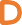 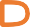 Por que os discípulos quase não  reconheceram Jesus quando Ele foi ao  encontro deles no jardim?
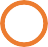 A neblina os impedia de ver
O rosto dEle estava transformado  pela angústia
Um brilho forte os deixou cegos
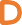 Estava muito escuro
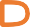 O que Judas fez quando se encontrou com  Jesus no Getsêmani?
Apontou para o Mestre e disse  aos soldados:
“É este!”
Avisou os discípulos para que  fugissem
Disse: “Salve, Mestre!” e O beijou
várias vezes
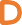 Beijou o rosto de Jesus e pediu desculpas
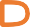 O que Jesus disse para os sacerdotes e anciãos  que acompanhavam a multidão?
“Estão satisfeitos agora?”
“Estou Eu chefiando alguma
rebelião?”
“Façam logo o que vieram para
fazer”
“Os discípulos não têm nada a ver  com isso.”
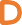 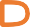